Parents guide to revision
Year 11 PPEs December 2021
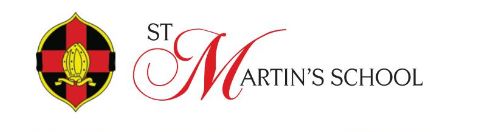 Be The Best You Can Be
How can I help my child to revise?
Show an interest but try not to nag.  Their way of learning things may not be the same as yours, but it doesn’t matter as long as they learn.

Revision is best if it is active.  Remind your child to do more than just read notes or watch revision videos.  The evidence is that revision works best when students summon information from their memory.

Offer to be a revision buddy and ask them questions.  If they work with friends, ask how they are revising together to check it’s active learning.

Get them to teach you the topic – if you can learn, they really know it!  The important thing in the exam is what they can show they know.

Encourage them to write examination answers and get them to check their marks with the mark scheme.
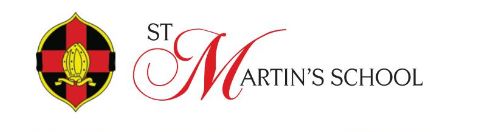 Be The Best You Can Be
4
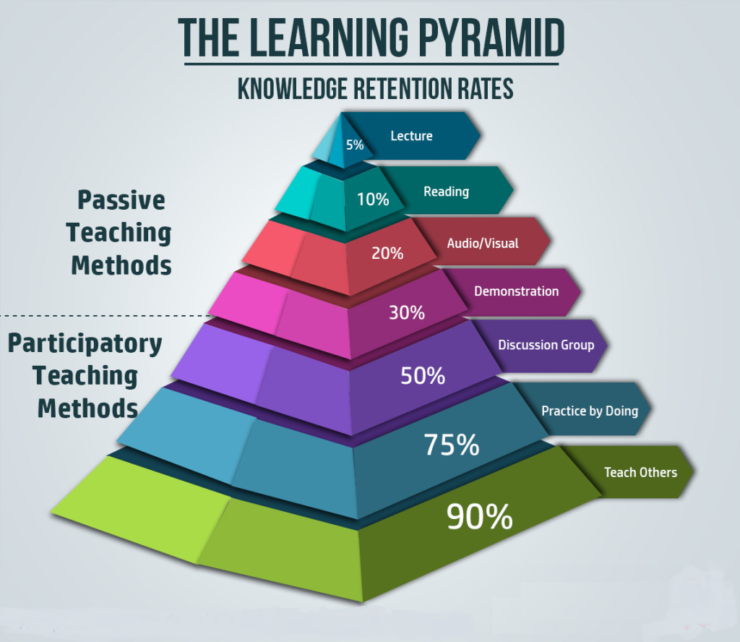 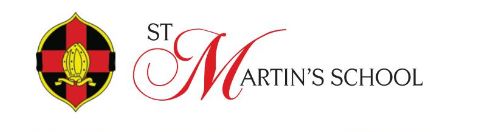 Be The Best You Can Be
Repeat, repeat, repeat
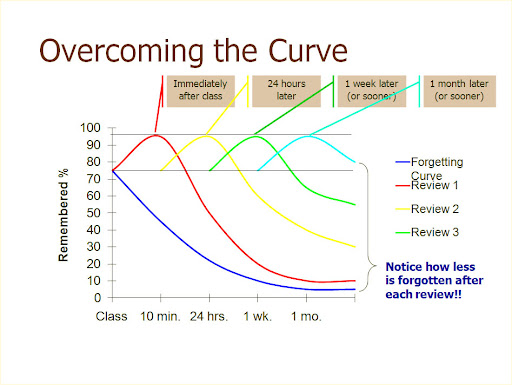 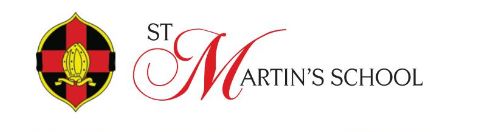 Be The Best You Can Be
Revision techniques to try
Some of these seem odd to those who don’t use them but each one works for some people. We all  learn in different ways. It’s a matter of experimenting to see what works for your child.
Revision timetable
The secret with a revision timetable is
to not spend more time planning it than  doing it! Put the date of exams in first,  then ‘reward time’, then plan two out of  three sessions a day. Put a copy of the  exam timetable where it can be seen. Tick  off exams as they are taken.
Subject revision planner
Divide a piece of A3 paper (or two A4 sheets
stuck together) into three columns.
Cue cards
Postcard size cards. Question on one side, answer on the
other. Good for content-based subjects like science.
Left column - not known.  Middle column - learning.  Right column - known.
Why this works:
Making them is a reminder of what to learn. Writing  questions also helps learning.
They are portable. You can revise on the bus, in the car,  in the park, on the beach etc.
A partner can hold up the card with the question facing  the student and read the answer on the back.
The student can read the question and turn the card  over to check the answer.
The student can mark the card with a tick every time s/  he gets the answer right. Five ticks and it is learned.
Cards can be sorted into ‘learning’ and ‘known’ piles.  The ‘learning’ pile can be gone through every day. The
‘known’ pile can be gone through once a week.
Write topic headings on post-it notes and put  them in the appropriate column. As they learn  each topic, they move it to the right until all the  topics are in the ‘known’ column.
Why this works:
It tells the student what to revise (not  known first, then learning) and how they  are progressing.
It shows what they already know.
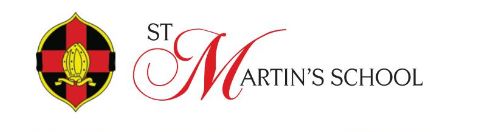 Be The Best You Can Be
6
Revision techniques to try
Mind mapping
Mind maps are good for people who remember
visual images well. The topic is the central idea
- add branches to show the different sections of  the main topic, then use colour and images to  make it more memorable.
Mnemonics
Mnemonics are useful for remembering lists or
sequences, for instance ‘Richard of York Gave  Battle in Vain’ for the colours of the rainbow.
Why this works:
The mnemonic is a memorable sentence or  phrase and easier to remember than a list  of words. Research shows they work best if  students make up their own – and the sillier  the better!
Why this works:
Students who remember visual images well  will remember the colours / shapes / pictures  in the mind map they have drawn and can  redraw all or part of it in the exam to help  with planning answers.
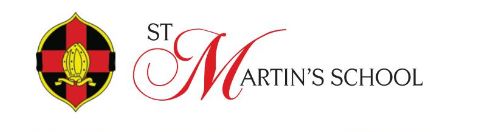 Be The Best You Can Be
7
Revision techniques to try
Teaching someone else
Evidence shows revision works best when
students finish by having to recall information  from their memory in a different way to  answering exam questions. A good tactic for this  is for a student to teach it to someone else.
Answering examination questions
Find past papers and answer the questions in the
time allowed. Exam boards have copies of past  papers online with the mark schemes.
Why this works:
Why this works:
If you can teach it, you have to know the  topic very well. You not only have to recall  information, you also have to work out how  to tell someone else about it in a way which  helps the other person learn.
Research shows producing information from  memory is the best revision.
Some subjects, like English Language, are  about producing responses like a letter or  an essay and not about learning facts. This  is what has to be done in the exam. It’s the  only way to let the examiner know what the  student knows.
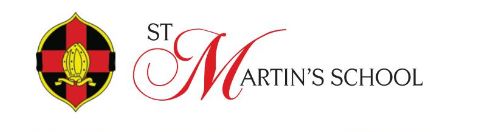 Be The Best You Can Be
8
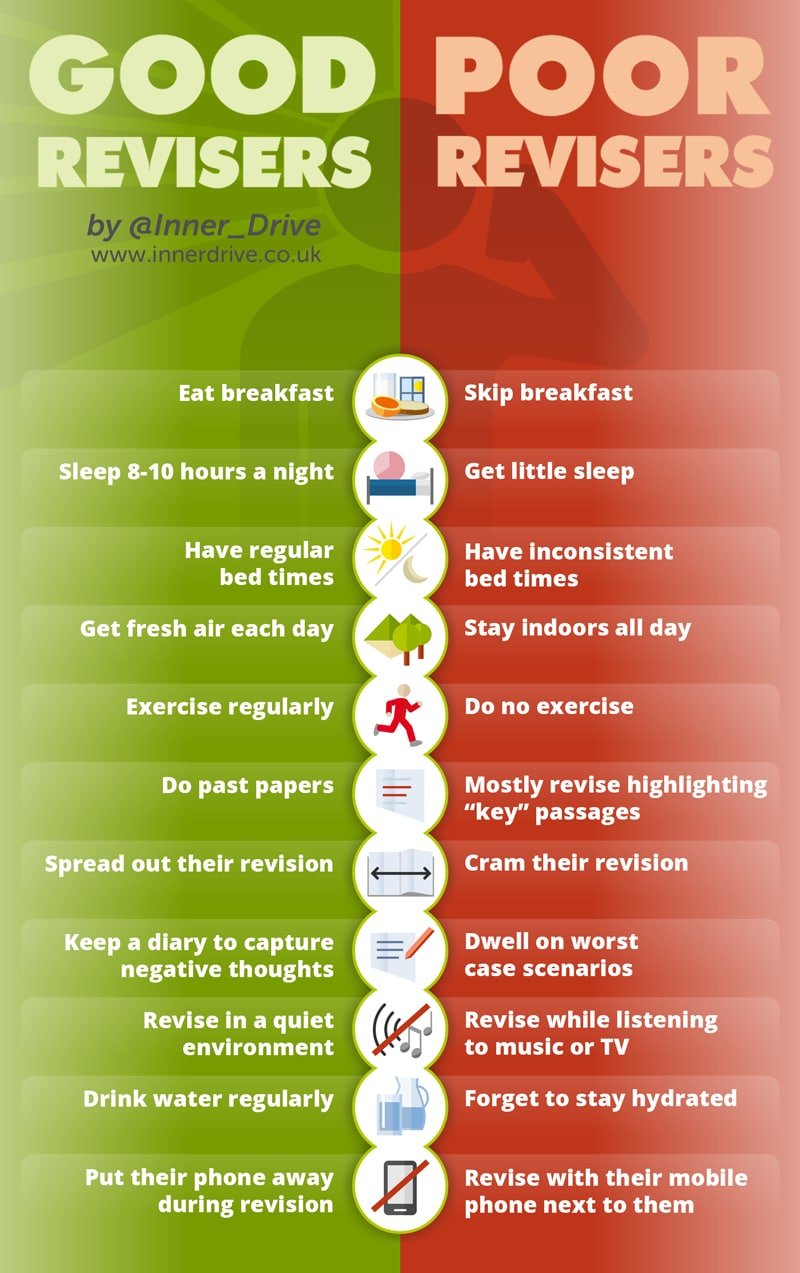 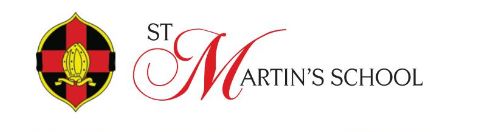 Be The Best You Can Be
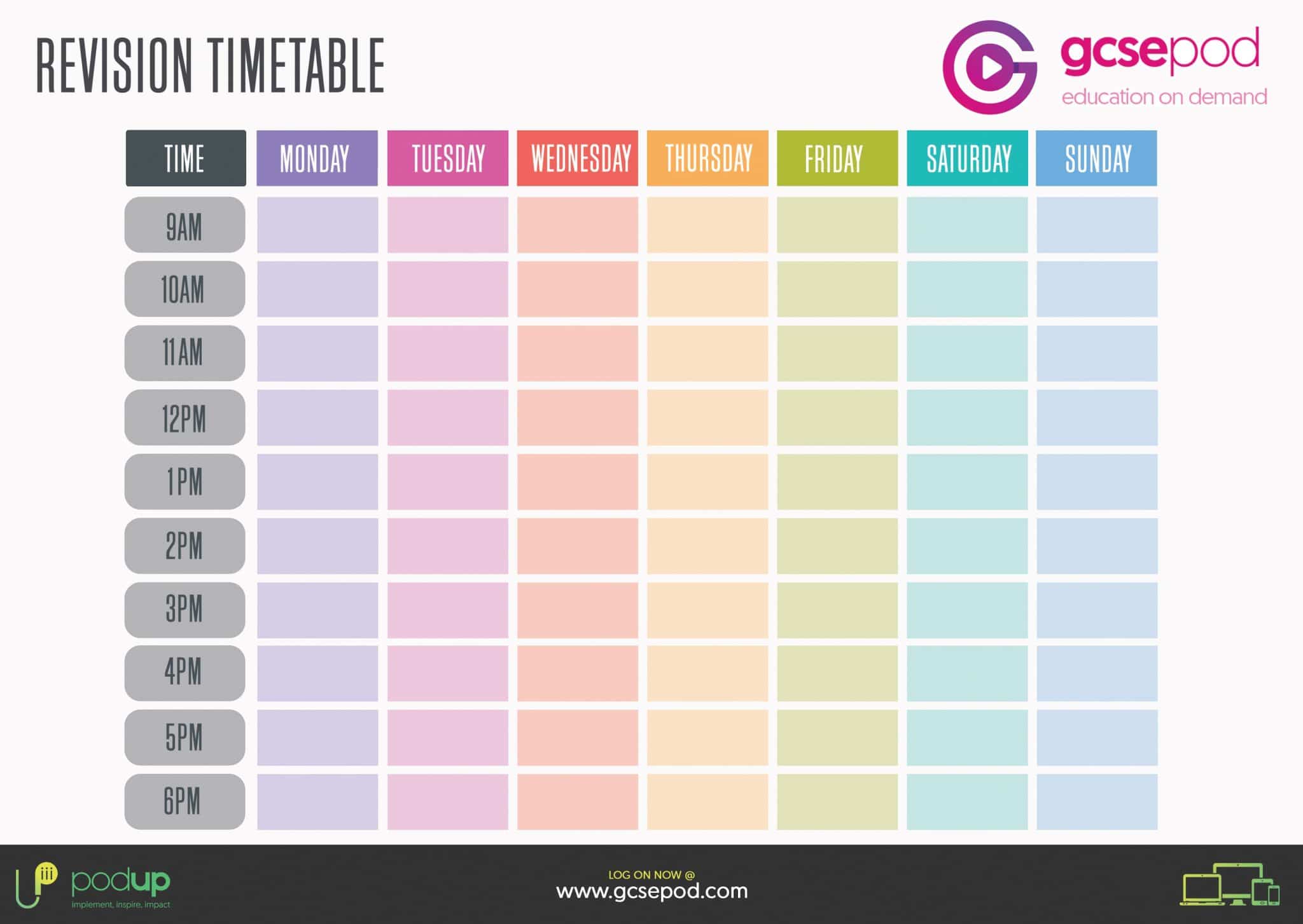 Subject
Topic 
Method

25 mins revision; 5mins break.
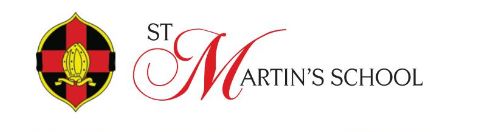 Be The Best You Can Be